SERVICIUL DEZVOLTARE
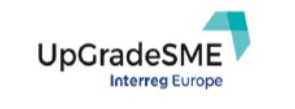 1. Proiectul UpGradeSME
Proiect finanţat prin Programul Interreg EUROPE;
Durata de implementare a proiectului: 1 aprilie 2016 - 31 martie 2021;
Consorțiul proiectului – 8 parteneri din 6 state (Ungaria, România, Olanda, Germania, Spania, Portugalia);
Bugetul total al proiectului: 1.534.775 Euro, din care  bugetul ADR SM -  170.900 Euro;
Obiectivul general – îmbunătățirea politicilor în domeniul dezvoltării competitivității IMM-urilor.
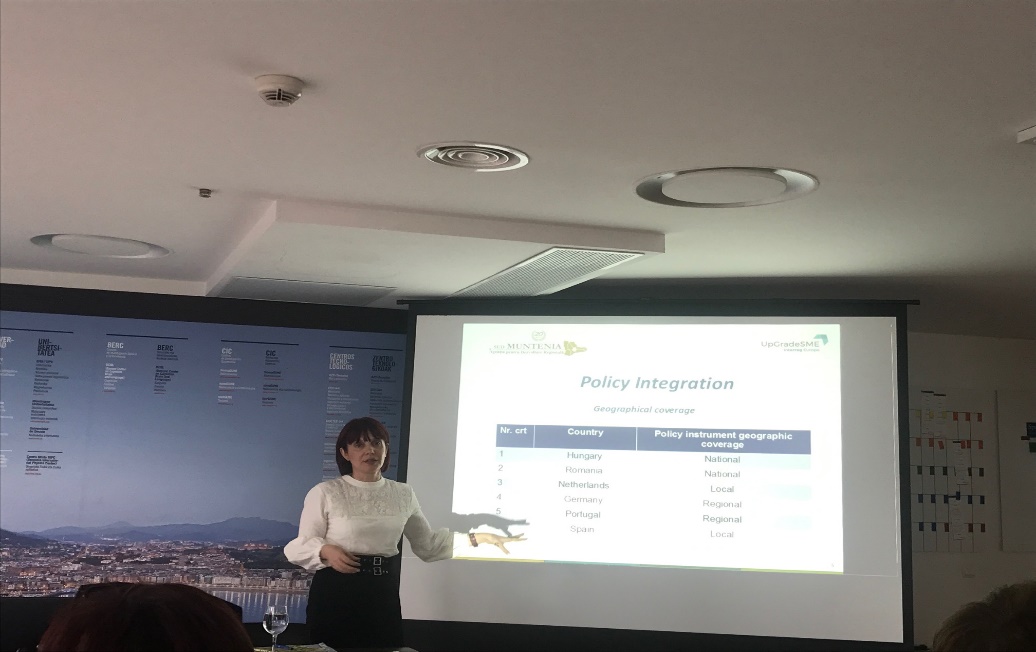 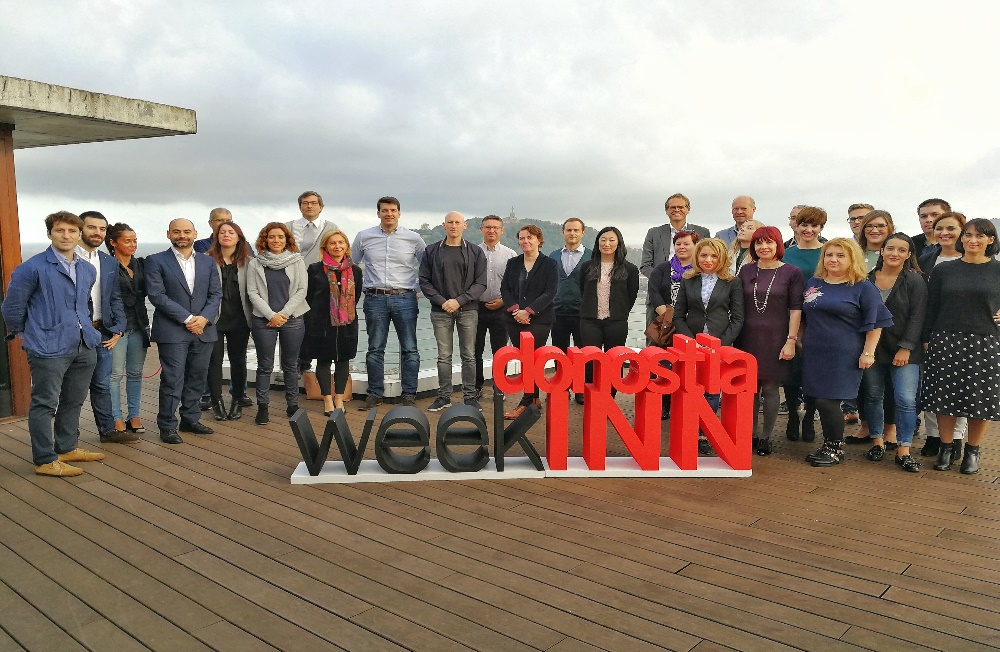 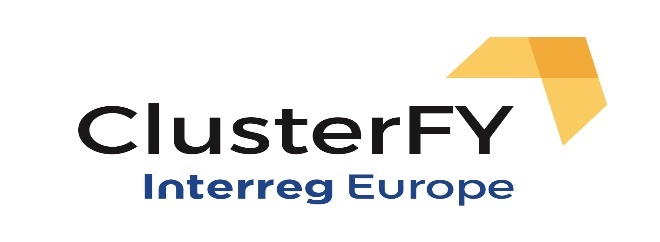 2.Proiectul ClusterFY
Proiectul este finanțat  prin  Programul Interreg EUROPE;
Durata de implementare: 1 ianuarie 2017 –  31 decembrie 2021;
Consorțiul proiectului – 8 parteneri din 8 state (Lituania, Olanda, Suedia, Polonia, România, Spania, Slovacia și Grecia);
 Bugetul total al proiectului este 1.818.325,00 Euro, din care 174.320,00 Euro bugetul ADRSM;
Obiectivul proiectului – îmbunătăţirea politicilor regionale sau naţionale ce urmăresc intensificarea proceselor de clusterizare, în special în sectoarele legate de tehnologiile generice esenţiale (KET), precum şi stimularea cooperării interregionale între clustere şi reţelele de afaceri şi încurajarea integrării acestora în lanţurile valorice inovative şi o mai bună ocupare a forţei de muncă în vederea implementării RIS 3.
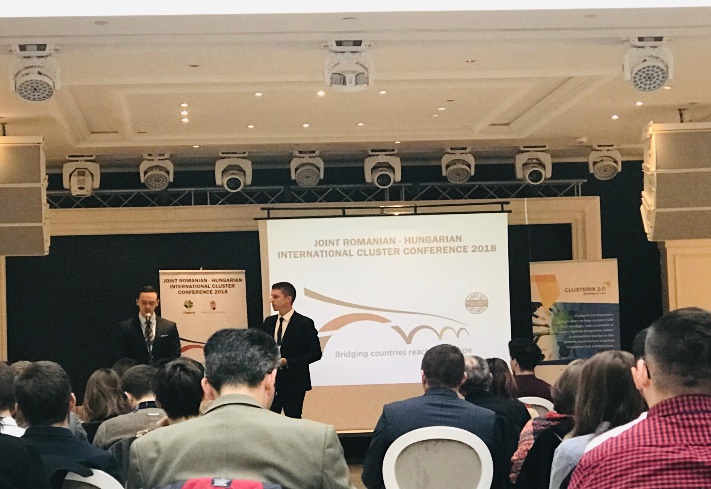 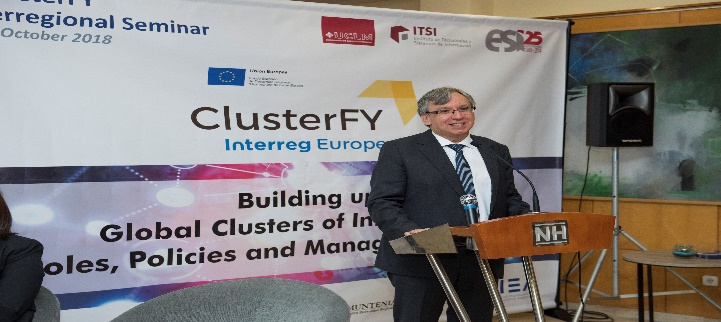 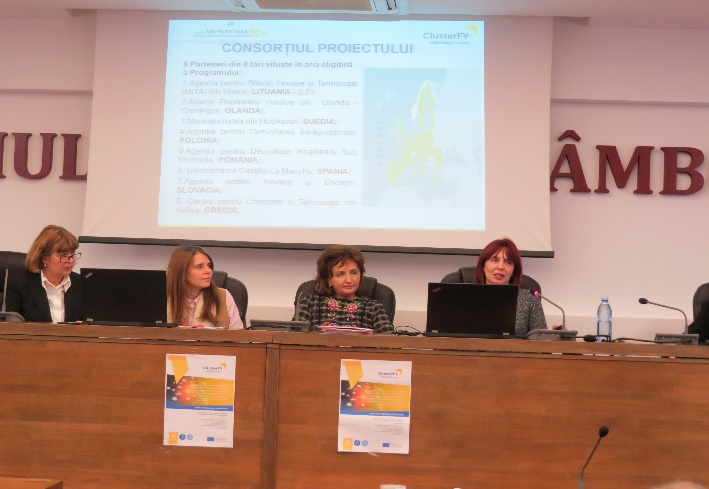 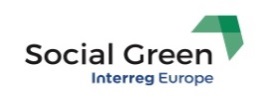 3. Proiectul Social Green
Proiect finanţat prin Programul Interreg EUROPE;
Durata de implementare: 1 aprilie 2016 – 31 martie 2021;
Consorțiul proiectului – 8 parteneri din 6 state – (Suedia, Portugalia, Spania, Croația, Estonia și România);
Valoarea totală a proiectului: 1.188.765,00 Euro, din care bugetul ADR Sud Muntenia 138.248 Euro;                                                                                                                                                                    
Obiectivul general - îmbunătățirea politicilor de dezvoltare regională referitoare la promovarea locuințelor sociale ecologice, prin creșterea eficienței energetice și utilizarea energiilor regenerabile.
ADR Sud Muntenia – partener în cadrul proiectului începând cu 6 aprilie 2017.
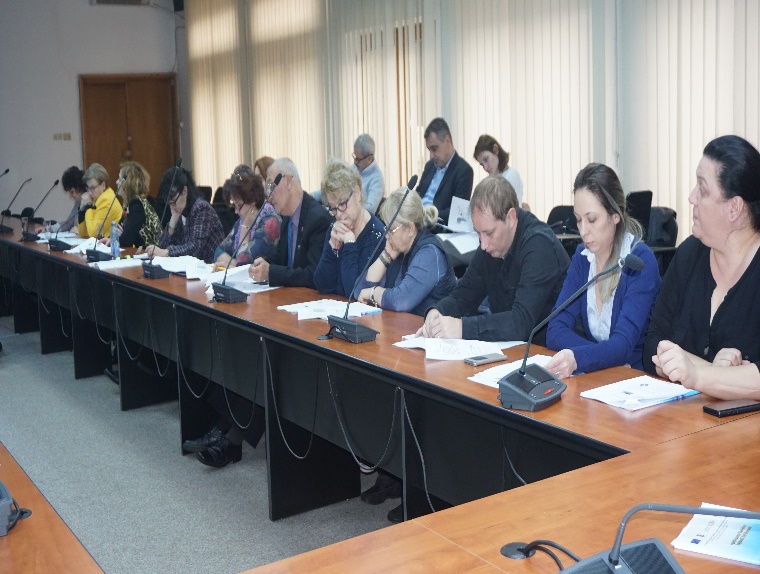 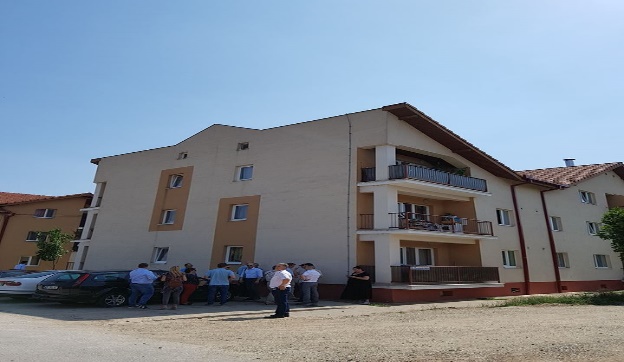 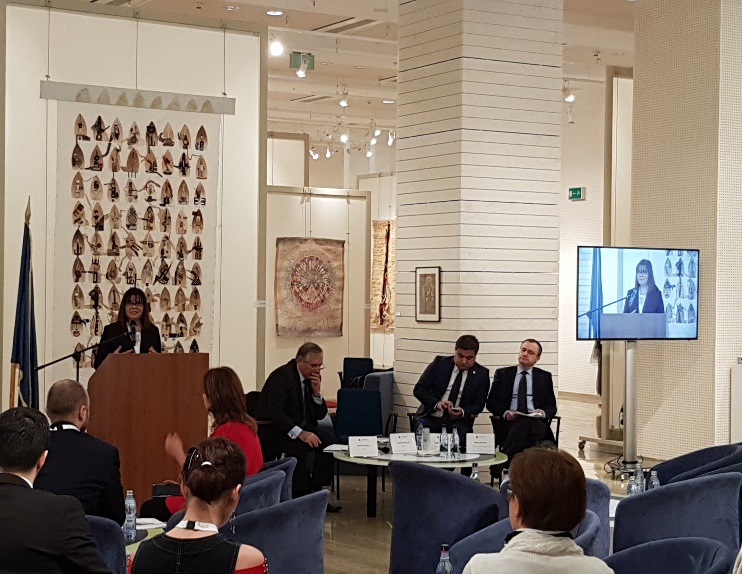 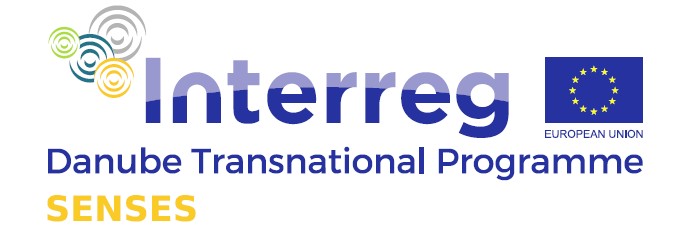 4.Proiectul SENSES
Programul de finanțare – Programul Transnațional Dunărea, Axa prioritară 1: Inovare și responsabilitate socială în Regiunea Dunării;
Durata de implementare : 30 luni - 01.01.2017 – 30.06.2019;
Consorțiul proiectului - 17 parteneri din 10 state (Cehia, Slovenia, Ungaria, Slovacia, Austria, Croația, Serbia, Belgia, Moldova și România);
Buget total proiect - 1.530.777,50 euro din care buget ADRSM - 132.097,62 euro;
Obiectivul proiectului - crearea unei rețele transnaționale de 600-800 de membri din regiunea Dunării, din care vor face parte: întreprinderi sociale; întreprinderi responsabile social; investitori în domeniul social; factori de decizie; mediul academic; ONG-uri.
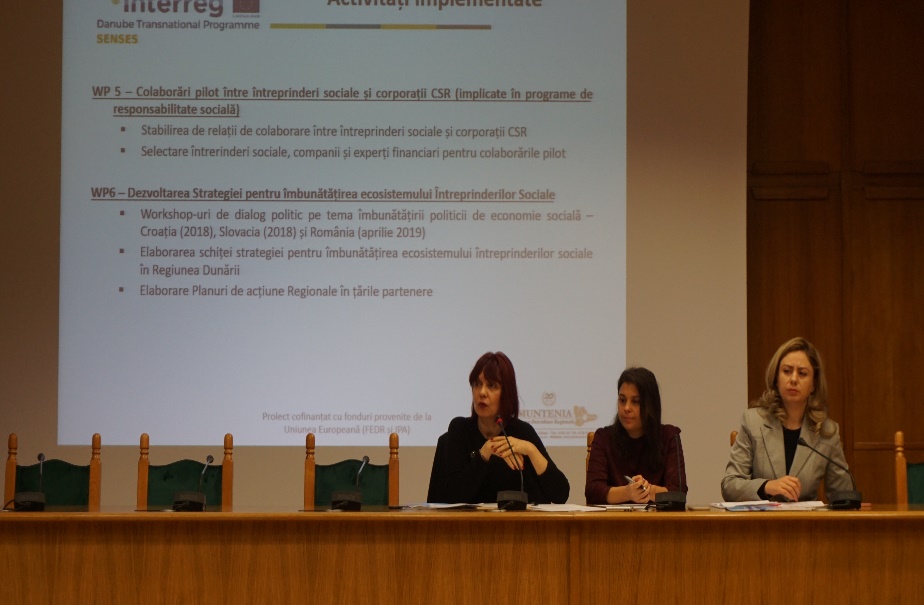 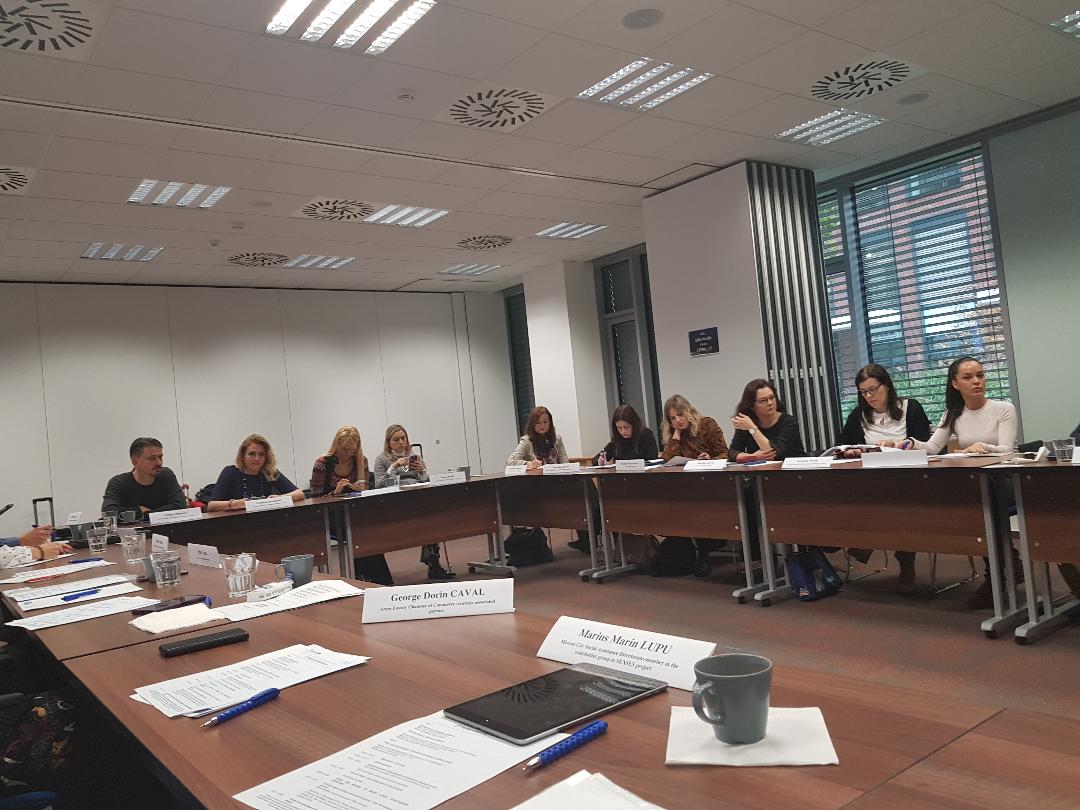 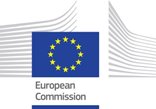 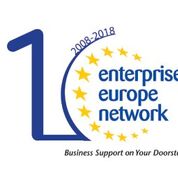 5.Proiectul PROSME
Proiect finanțat în cadrul Programului pentru Competitivitatea Întreprinderilor și pentru IMM-uri (COSME) direct de către Comisia Europeană;
Durata de implementare: 1 ianuarie 2015 – 31 decembrie 2021;
Consorțiul proiectului – 12 parteneri din regiunile Sud Muntenia și București-Ilfov;
Bugetul total al proiectului pentru anul 2019 – 512.289,00 Euro din care  49.555,00 Euro bugetul ADRSM;
Obiectiv: Sprijinirea IMM-urilor inovative să acceseze noi piețe la nivel internațional;
Grup țintă: IMM-urile din regiunea Sud Muntenia și București – Ilfov care intenționează să acceseze noi piețe atât la nivel European cât și la nivel global.
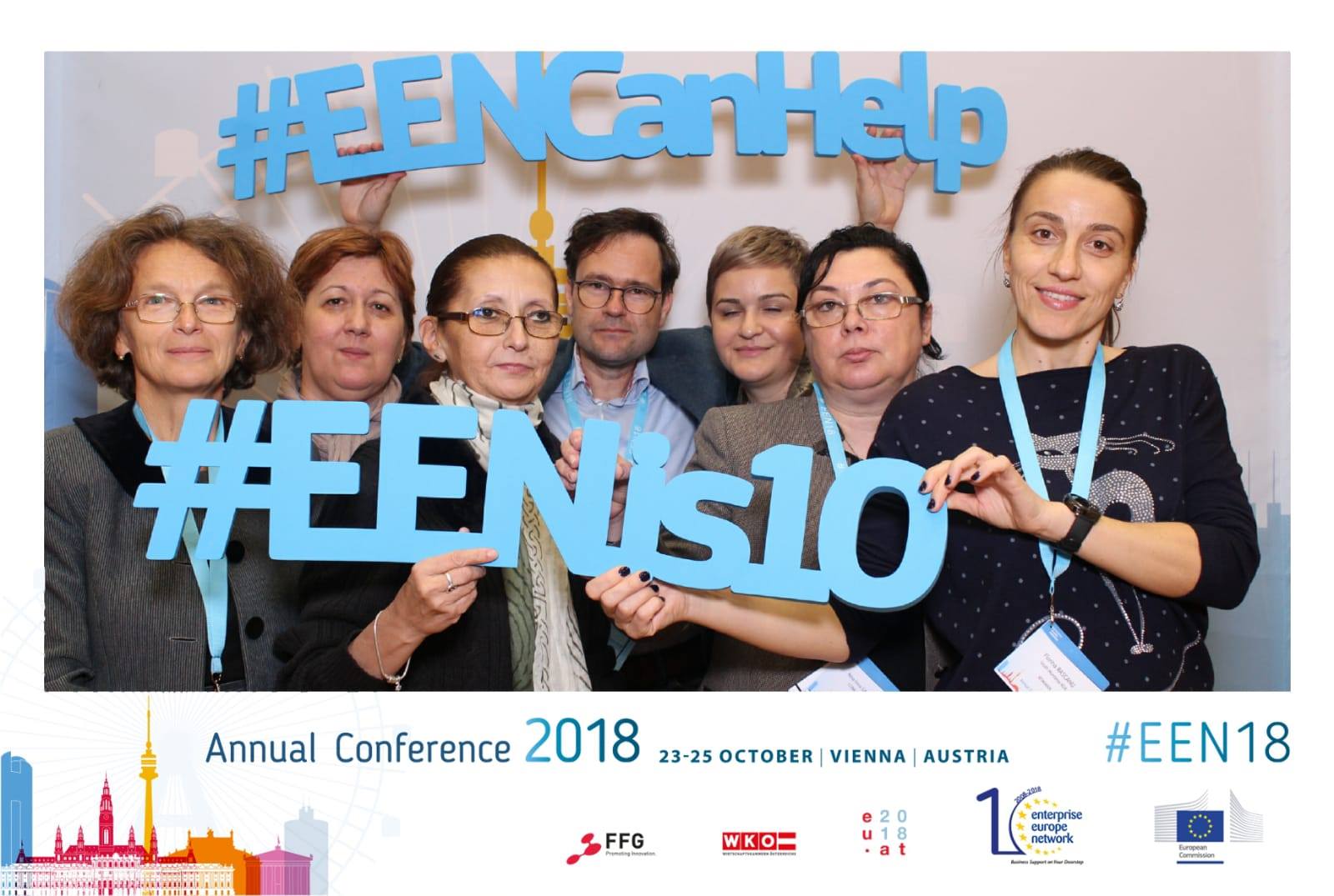 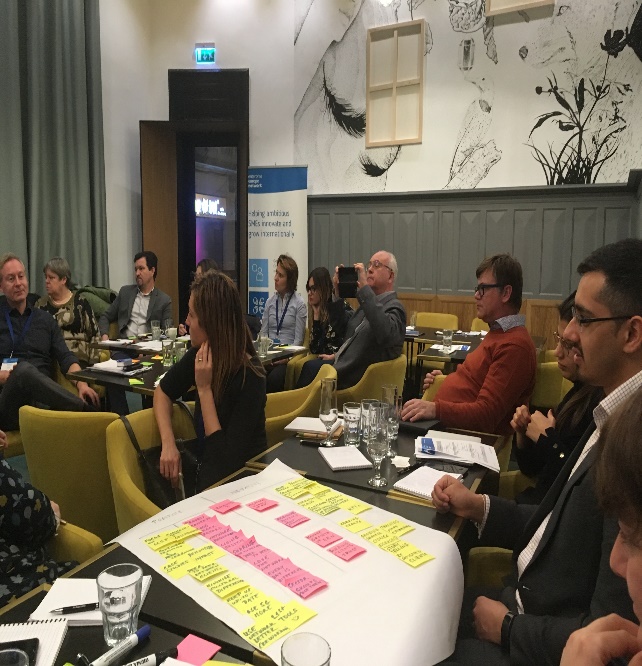 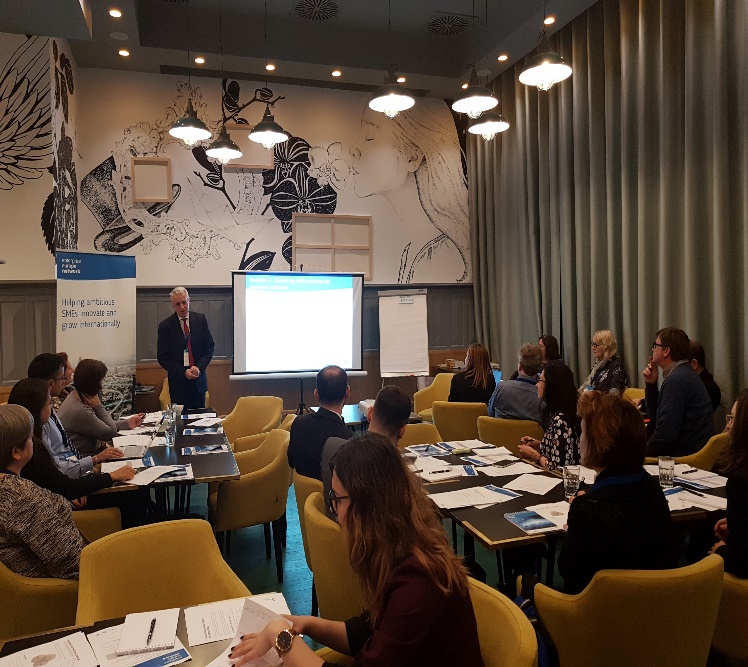 6.Proiectul PROSME INN
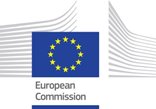 Proiect finanţat de Programul Horizon 2020 ;
Durata de implementare: 1 ianuarie 2015 – 31 decembrie 2021;
Consorțiul proiectului – 8 parteneri din regiunile Sud Muntenia și București –Ilfov;
Valoarea totală a proiectului pentru anul 2019 este de 58.985,00 Euro, din care bugetul aferent Agenției pentru Dezvoltare Regională Sud Muntenia este de 6.315,00 Euro;
Obiectivul general constă în sprijinirea construirii capacității inovative de management a IMM-urilor în toate regiunile, urmărind îndeaproape furnizarea a două tipuri de servicii de consultanță și anume: servicii de consolidare a managementului inovării și servicii de sprijin pentru IMM-uri de succes.
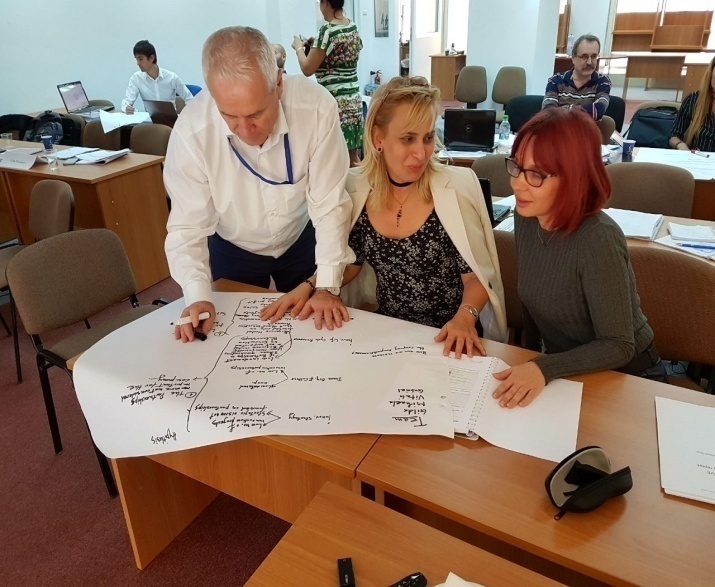 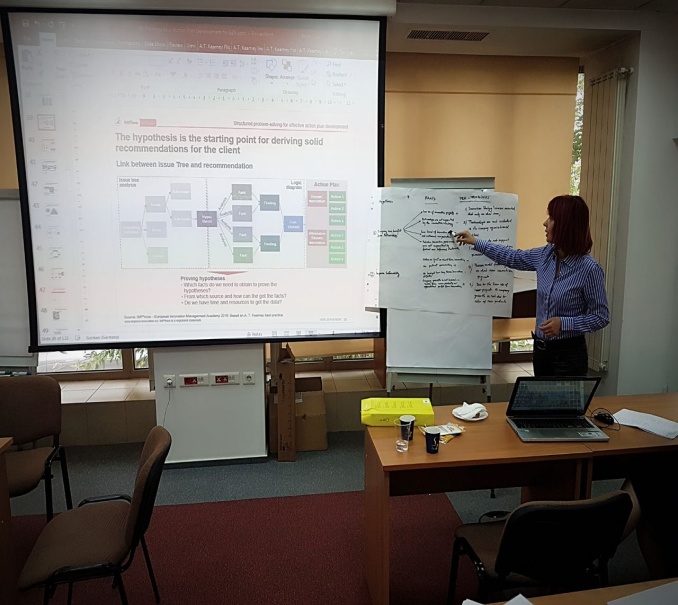 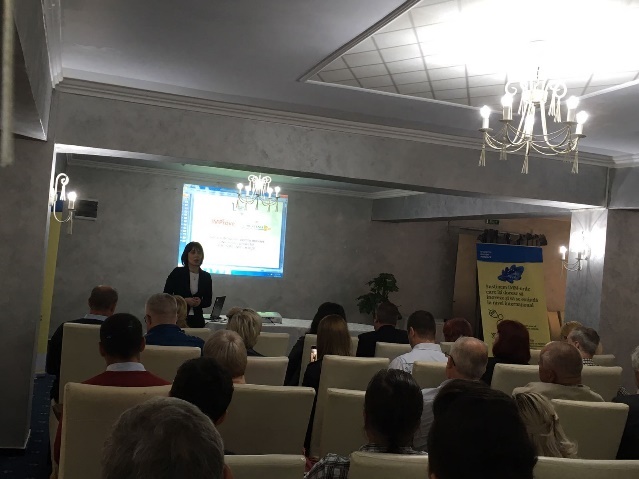 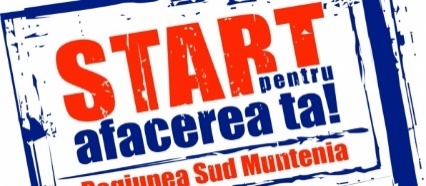 7. Start pentru afacerea ta! – Regiunea SudMuntenia
Proiect finanţat de Programul Operațional Capital Uman;
Durata de implementare: 03 ianuarie 2018 - 02 ianuarie 2021;
Consorțiul proiectului – 2 parteneri din regiunile Sud Muntenia și București;
Valoarea totală a proiectului este de 2.500.954,31 Euro, din care bugetul ADR SM este de 141.295,73 Euro;
Obiectivul general al proiectului constă în creșterea ocupării în regiunea de dezvoltare Sud Muntenia, prin dezvoltarea culturii antreprenoriale a persoanelor fizice (șomeri, persoane inactive, persoane care au un loc de muncă și înființează o afacere în scopul creării de noi locuri de muncă etc.) și susținerea înființării, dezvoltării și menținerii pe piața a întreprinderilor cu profil non-agricol din zona urbană.
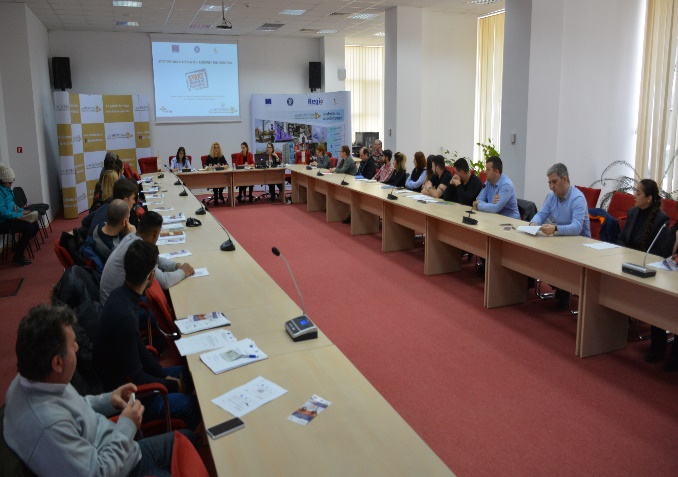 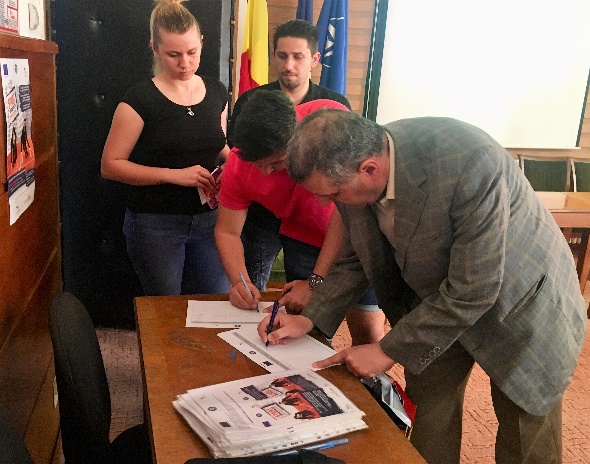 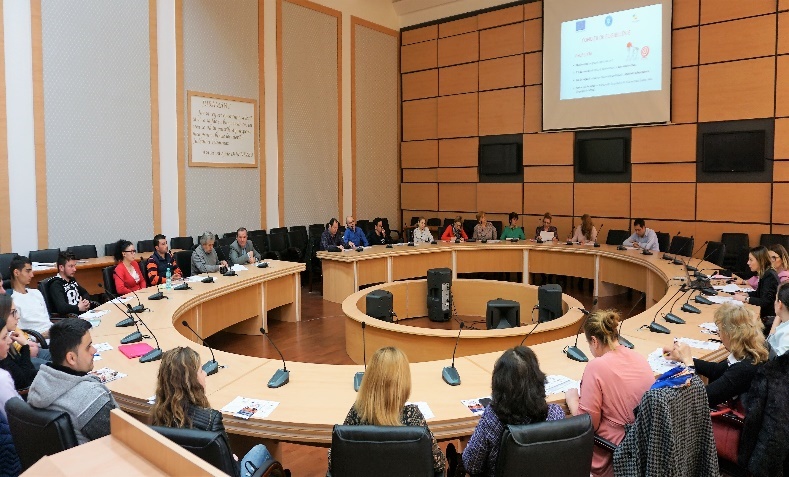 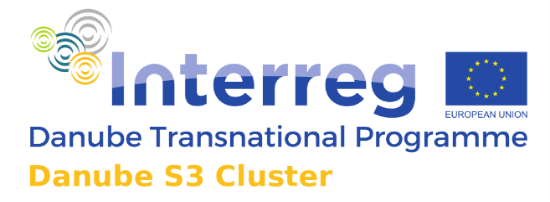 8.Proiectul Danube S3 Cluster
Programul de finanțare – Programul Transnațional Dunărea, Axa prioritară 1: Inovare și responsabilitate socială în Regiunea Dunării;
Durata de implementare : 36 luni - 01.07.2018 – 30.06.2021;
Consorțiul proiectului - 20 parteneri din 11 state (România, Germania, Ungaria, Slovenia,
       Croația, Slovacia, Bulgaria, Serbia, Bosnia și Herțegovina, Moldova, Ucraina); 
Buget total proiect - 1,790,445.70 euro din care buget ADRSM – 194,174.40 euro;
Obiectivul proiectului – constă în implementarea ecosistemului antreprenorial bazat pe inovare în regiunea Dunării prin dezvoltarea unor politici de cluster inteligente și coordonate în contextul RIS3, precum și în îmbunătățirea cunoștințelor și abilităților în domeniul inovării și promovarea cooperării transnaționale a clusterelor în sectorul agroalimentar.
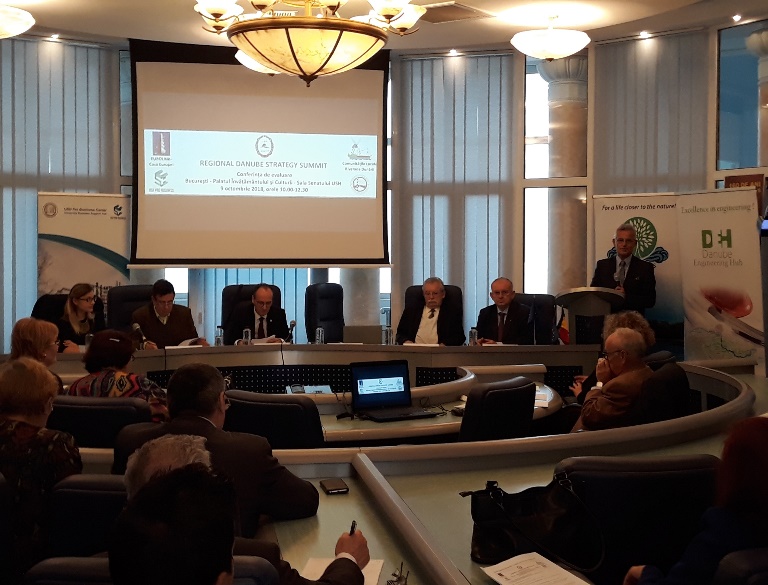 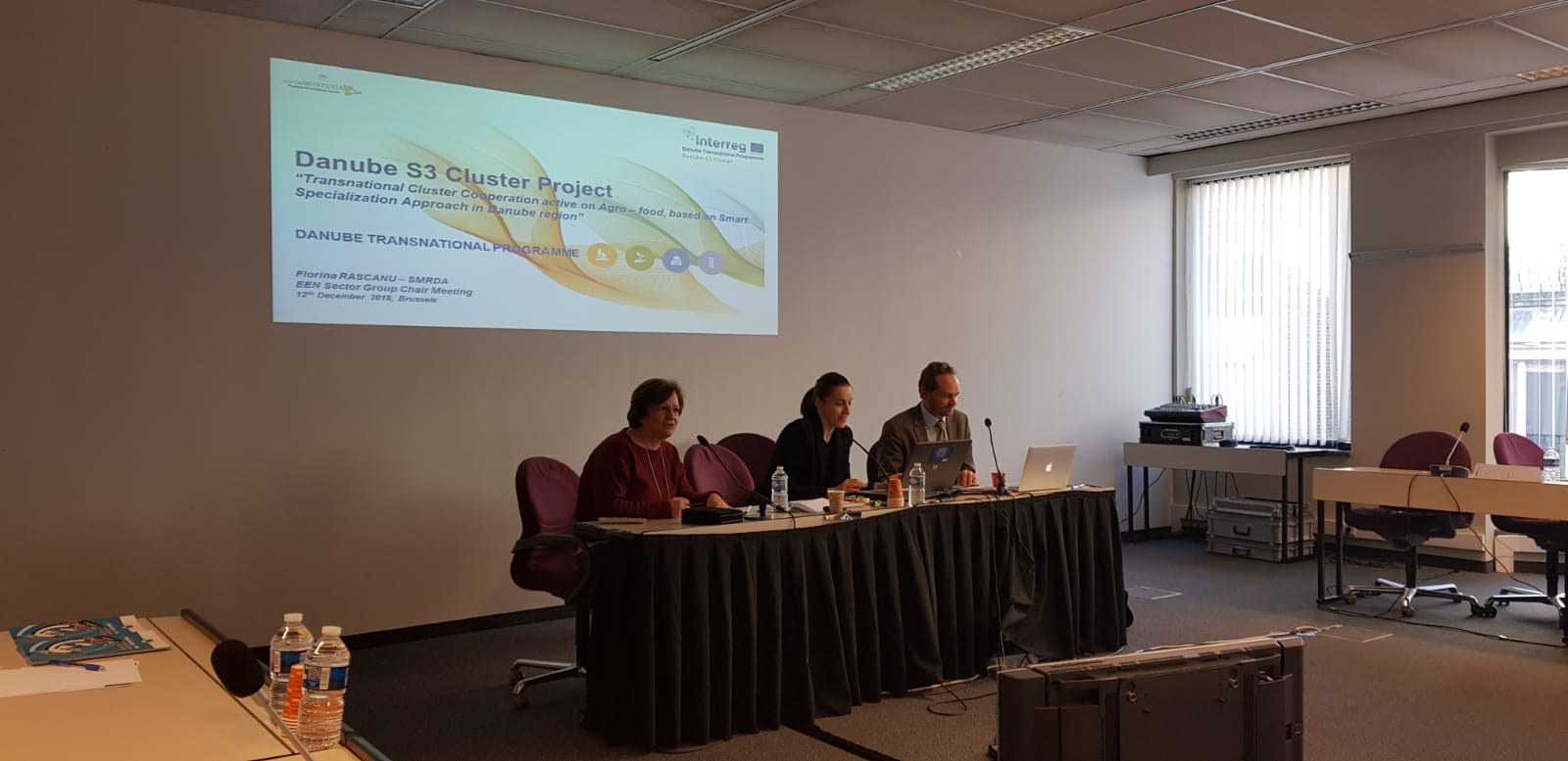 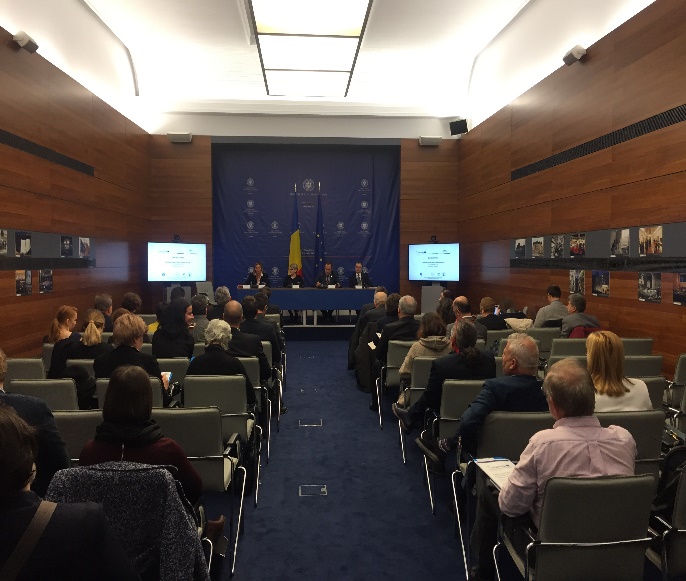